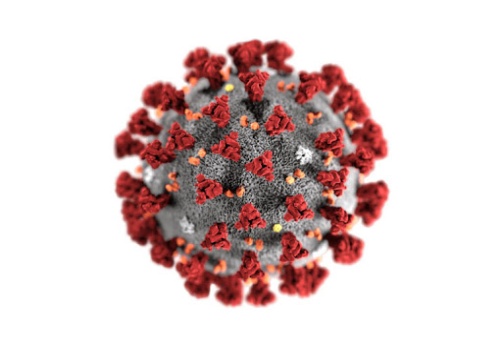 НУОЗ України імені П.Л. Шупика
Кафедра інфекційних хвороб
CОVID-19: особливості клінічного перебігу, діагностика та лікування
Завідувач кафедри, професор  
Дуда Олександр Костянтинович
КОРОНАВІРУСНА ХВОРОБА COVID-19
Всесвітня організація охорони здоров'я (ВООЗ) 11 лютого 2020 року надала офіційну назву інфекції, що викликана новим коронавірусом, - COVID-19 («Coronavirus disease 2019»). 



Міжнародний комітет з таксономії вірусів 11 лютого 2020 року присвоїв офіційну назву збуднику інфекції - SARS-CoV-2.


11 березня 2020 року ВООЗ оголосила про початок пандемії COVID-19.
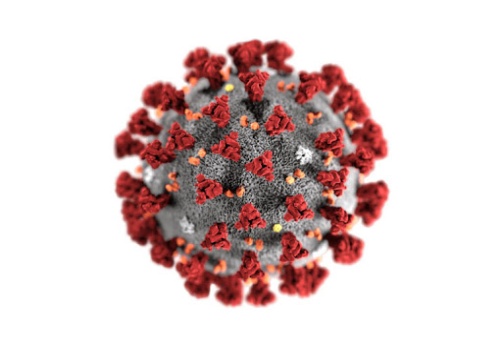 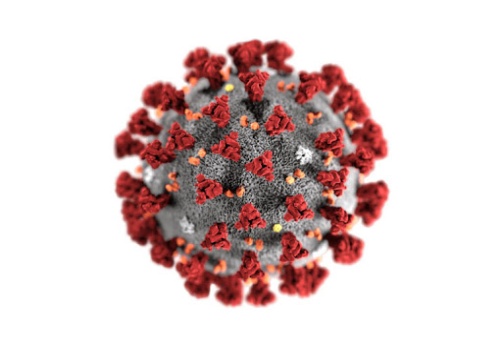 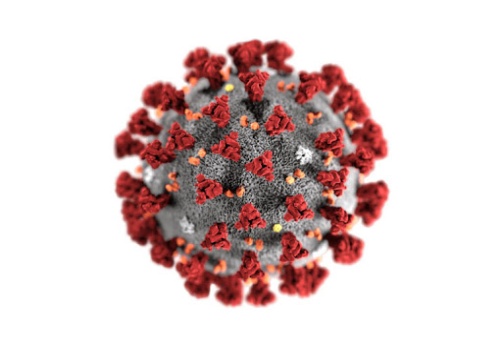 ВІРУС COVID 2019
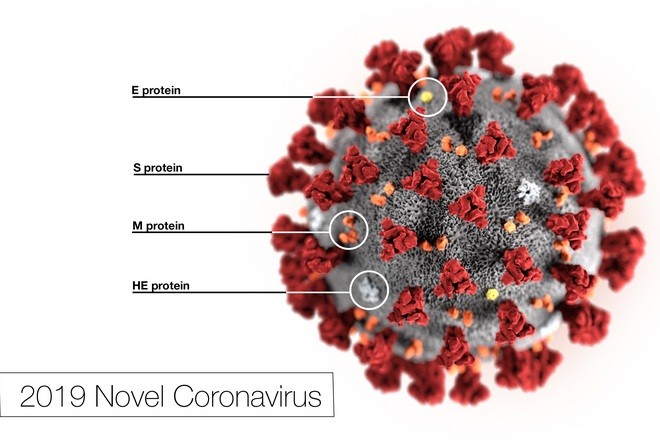 ВІРУС COVID 2019
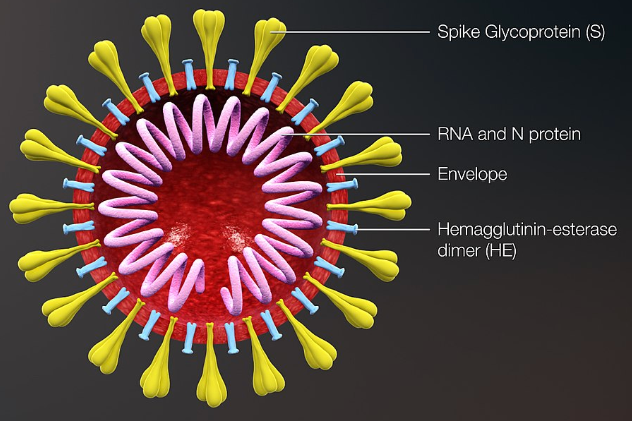 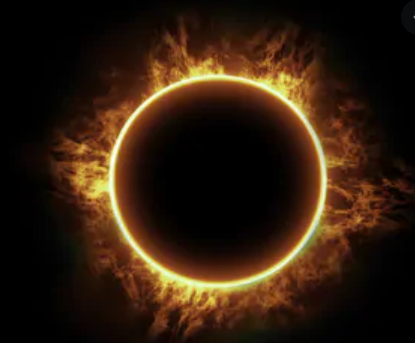 Структура віріону коронавірусу має характерні шипи, які утворюють «корону», нагадуючи сонячну
Вірус CoVID 2019
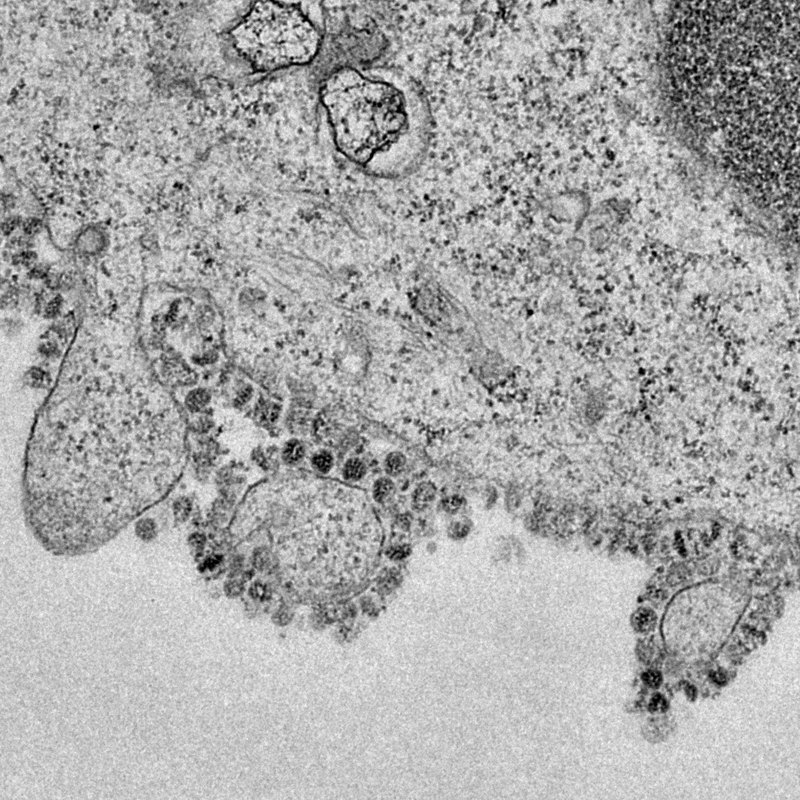 Вірус CoVID 2019
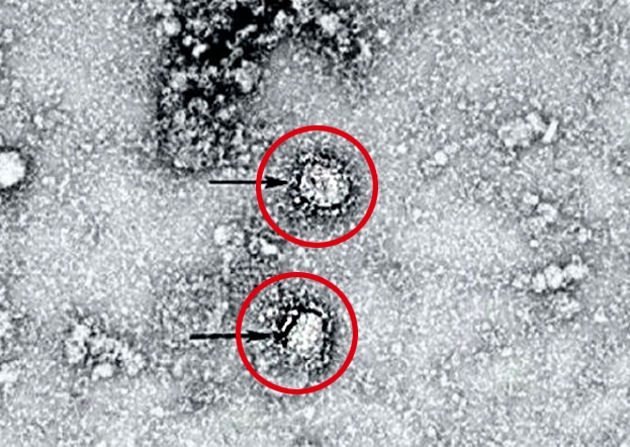 Будова  
вірусу SARS-CoV-2
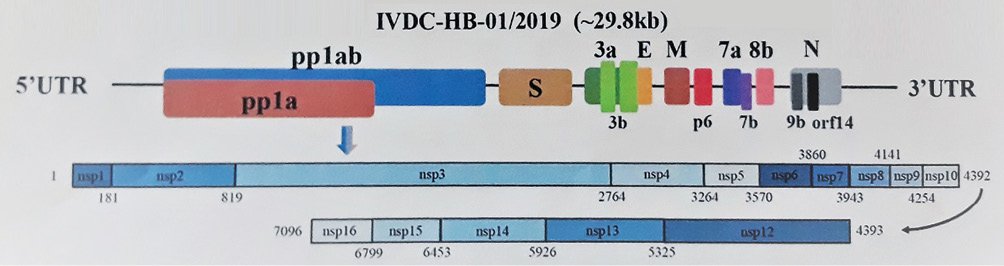 Структура  передбачає існування принаймні 4 вірусних білків. 
Ще декілька закодованих вірусом білків знаходимо в цитоплазмі інфікованої клітини (неструктурні вірусні білки).
Сучасне таксономічне положення коронавірусів  людини
Найбільш поширені та вивчені 
емерджентні інфекції
ЕПІДЕМІОЛОГІЯ COVID-19
За даними дослідження, репродуктивний індекс (R0 – basic reproductive number) SARS-CoV-2 оцінюється в 2,3-5,4, що відповідає кількості людей, що заражаються від одної інфікованої людини
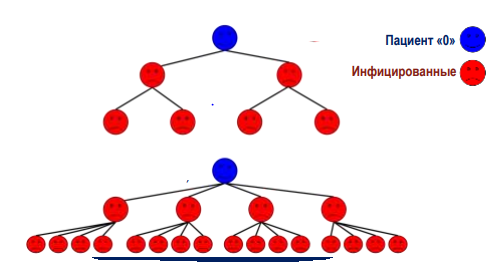 Хвороба, викликана вірусом Ебола
Пацієнт 0
Інфіковані
COVID-19
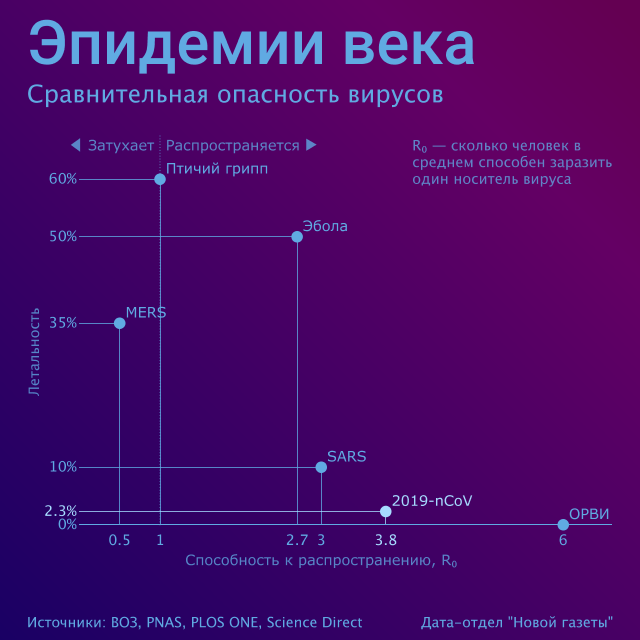 КОРОНАВІРУСНА ХВОРОБА COVID-19
Вхідні ворота збудника - епітелій верхніх дихальних шляхів і епітеліоцити шлунка і кишечника. 

Початковим етапом зараження є проникнення SARS-CoV-2 в клітини-мішені, які мають рецептори ангіотензин -перетворювального ферменту II типу (ACE2). 

Рецептори ACE2 представлені на клітинах дихального тракту, нирок, стравоходу, сечового міхура, клубової кишки, серця, центральної нервової системи. 
Основною  і швидко досяжною мішенню є альвеолярні клітини II типу (AT2) легень, де розташовується понад 80% рецепторів, що й визначає розвиток пневмонії.
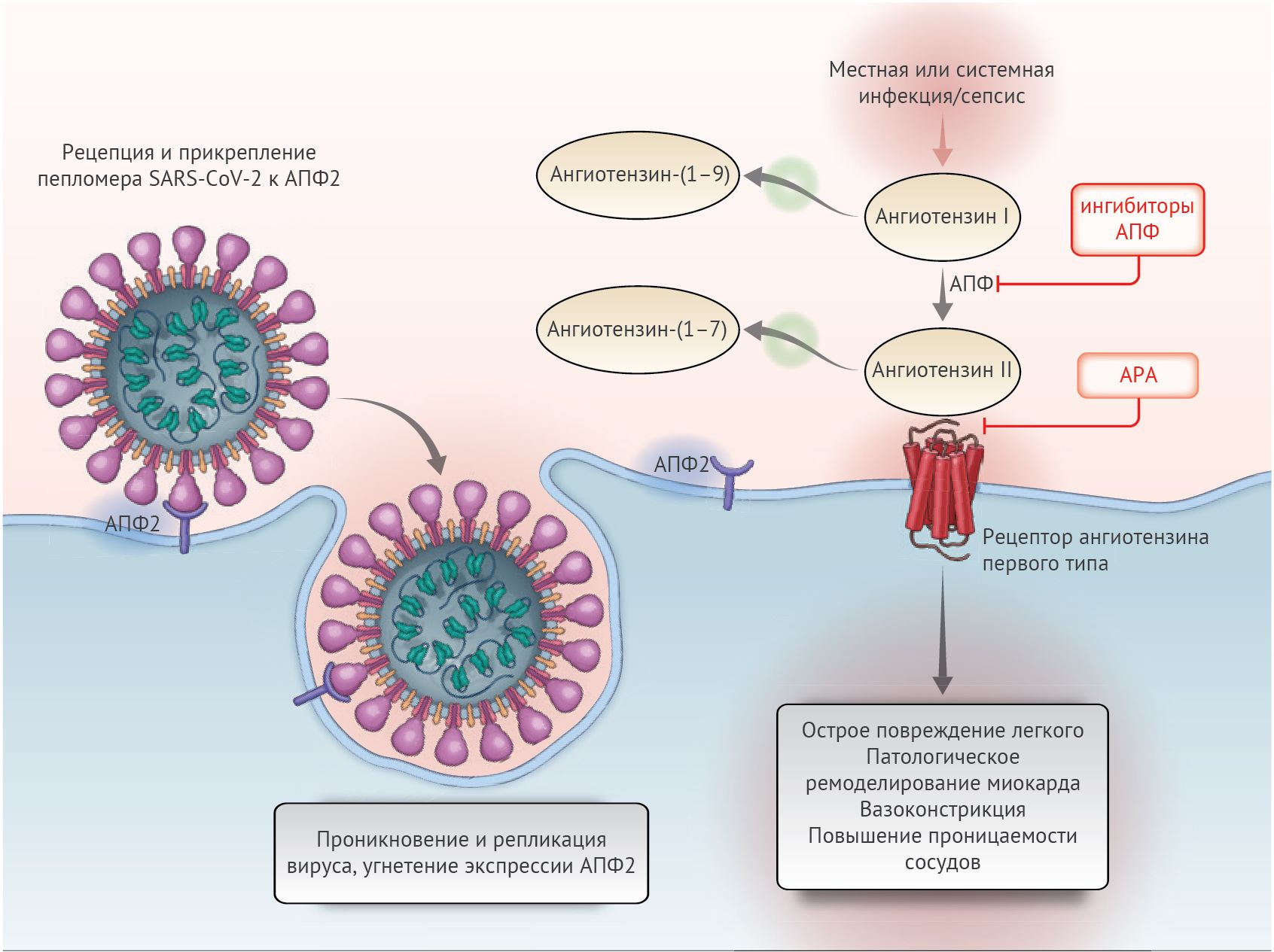 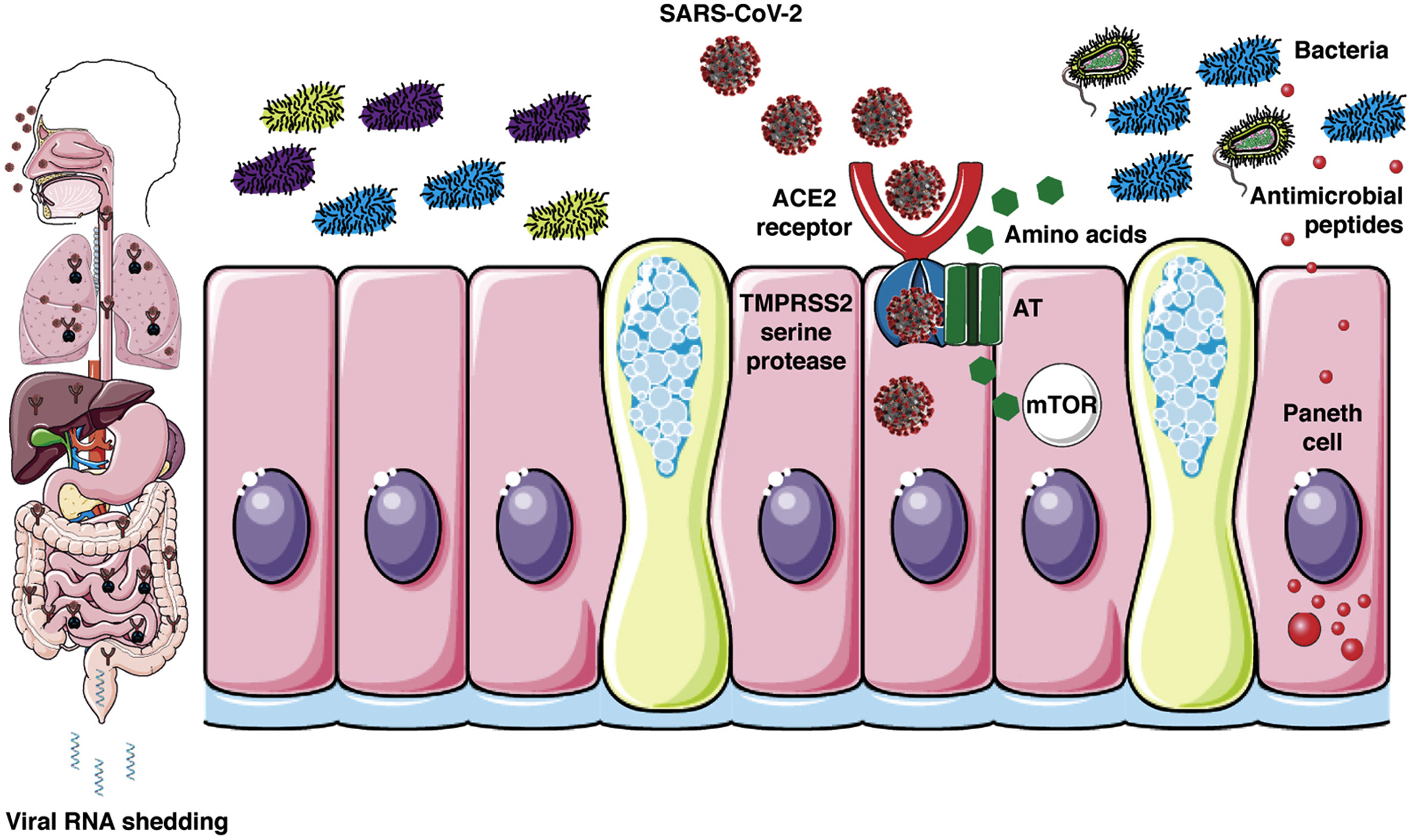 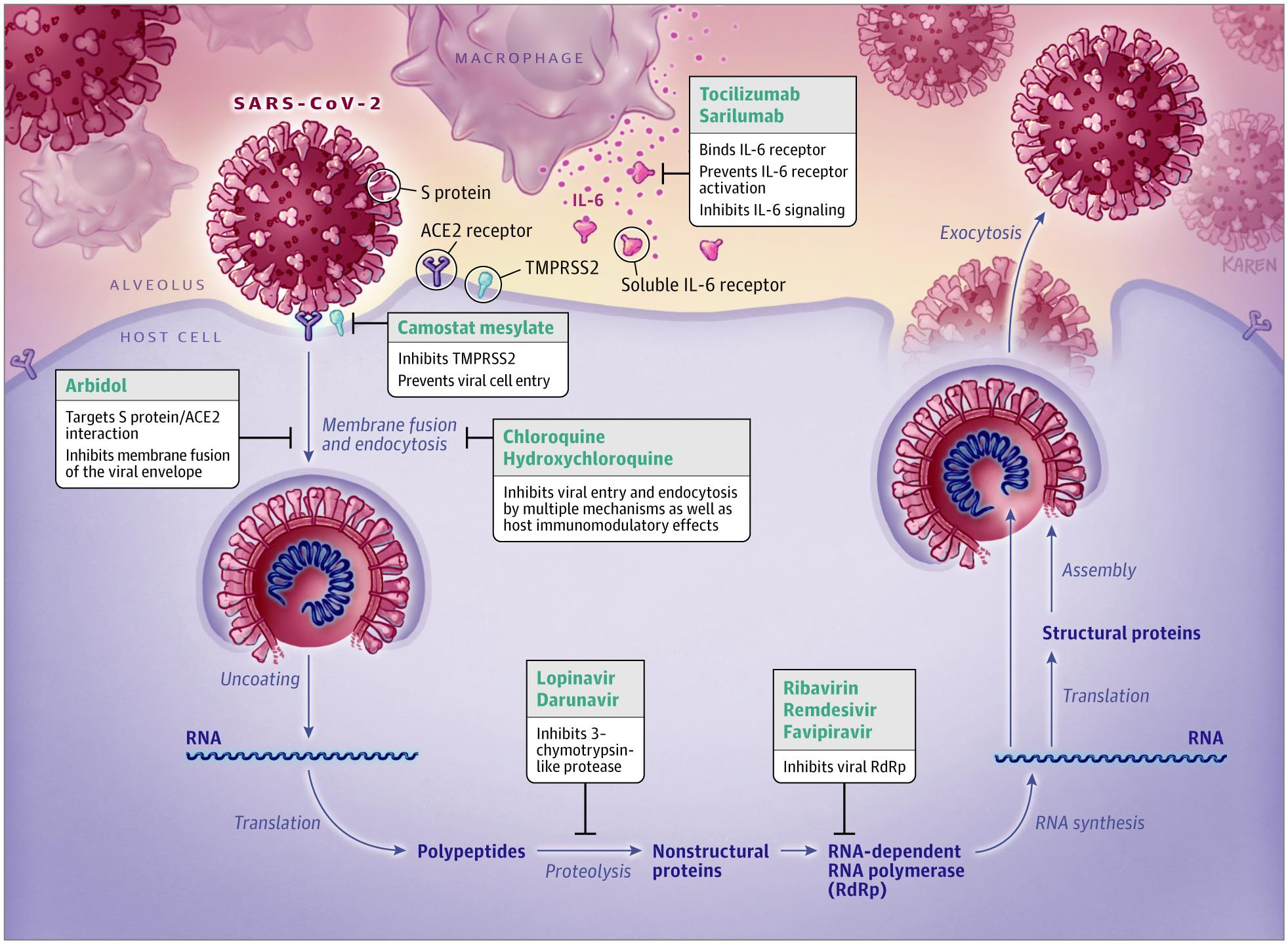 КОРОНАВІРУСНА ХВОРОБА COVID-19
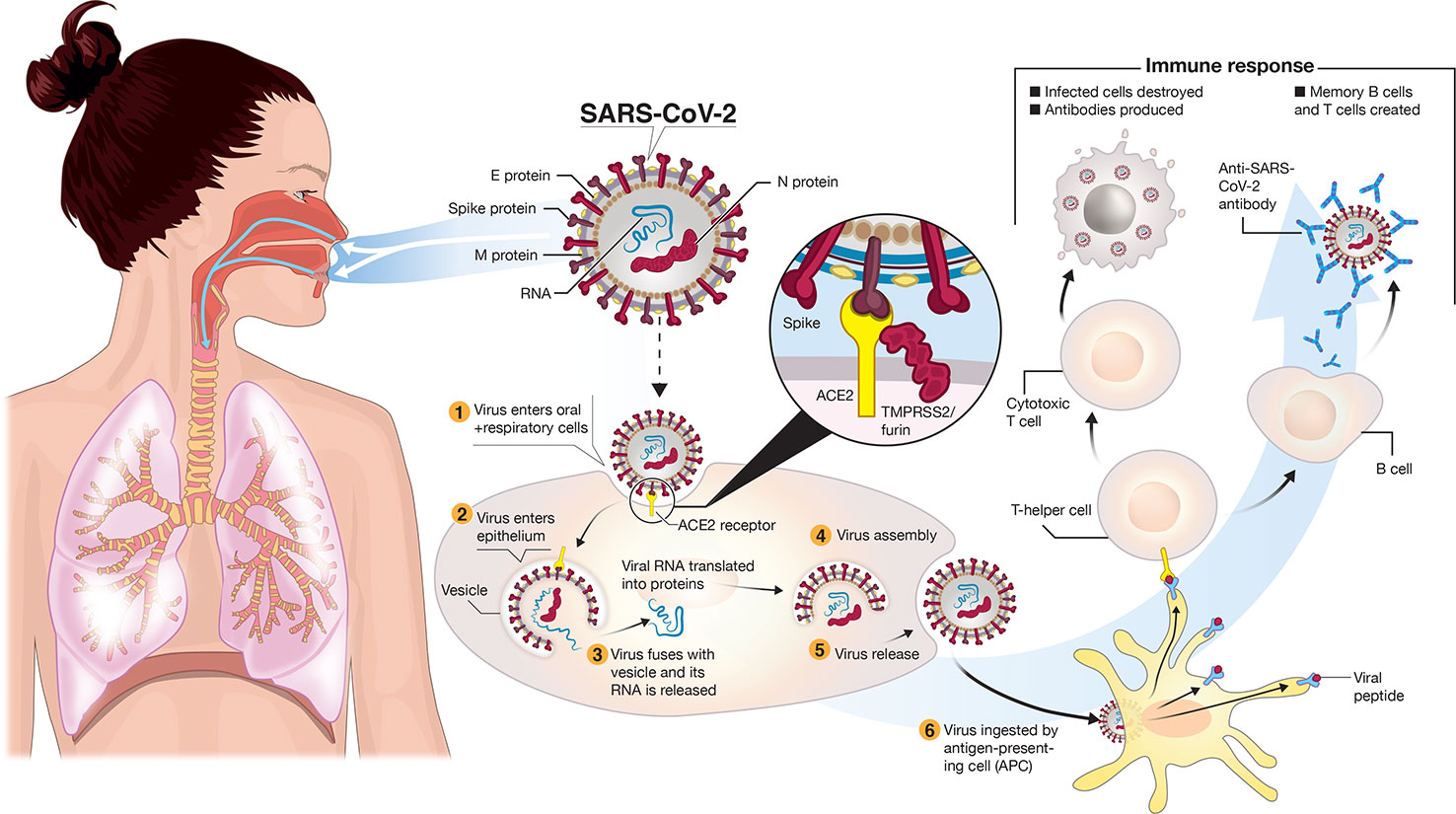 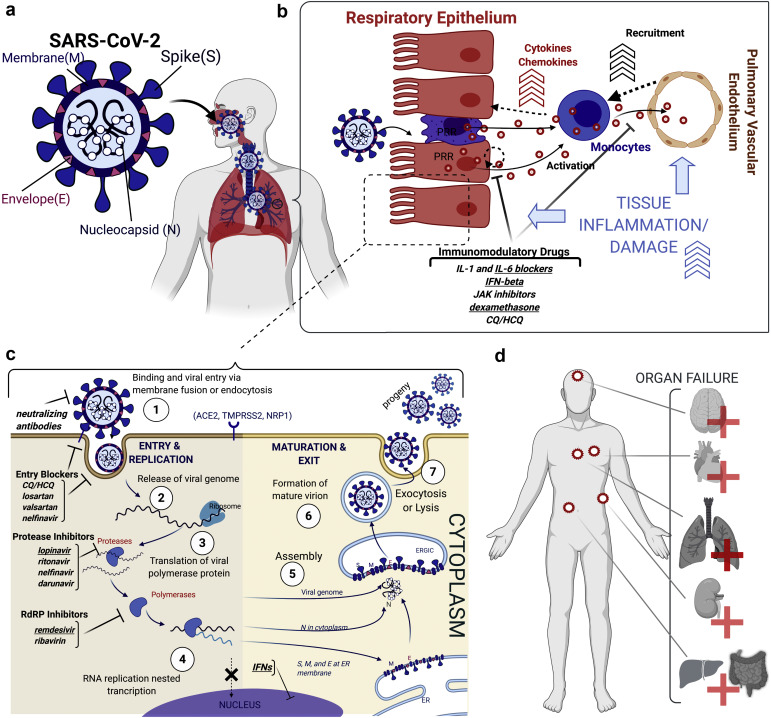 ГІПОТЕТИЧНИЙ РЕПРОДУКТИВНИЙ ЦИКЛ SARS-CoV-2
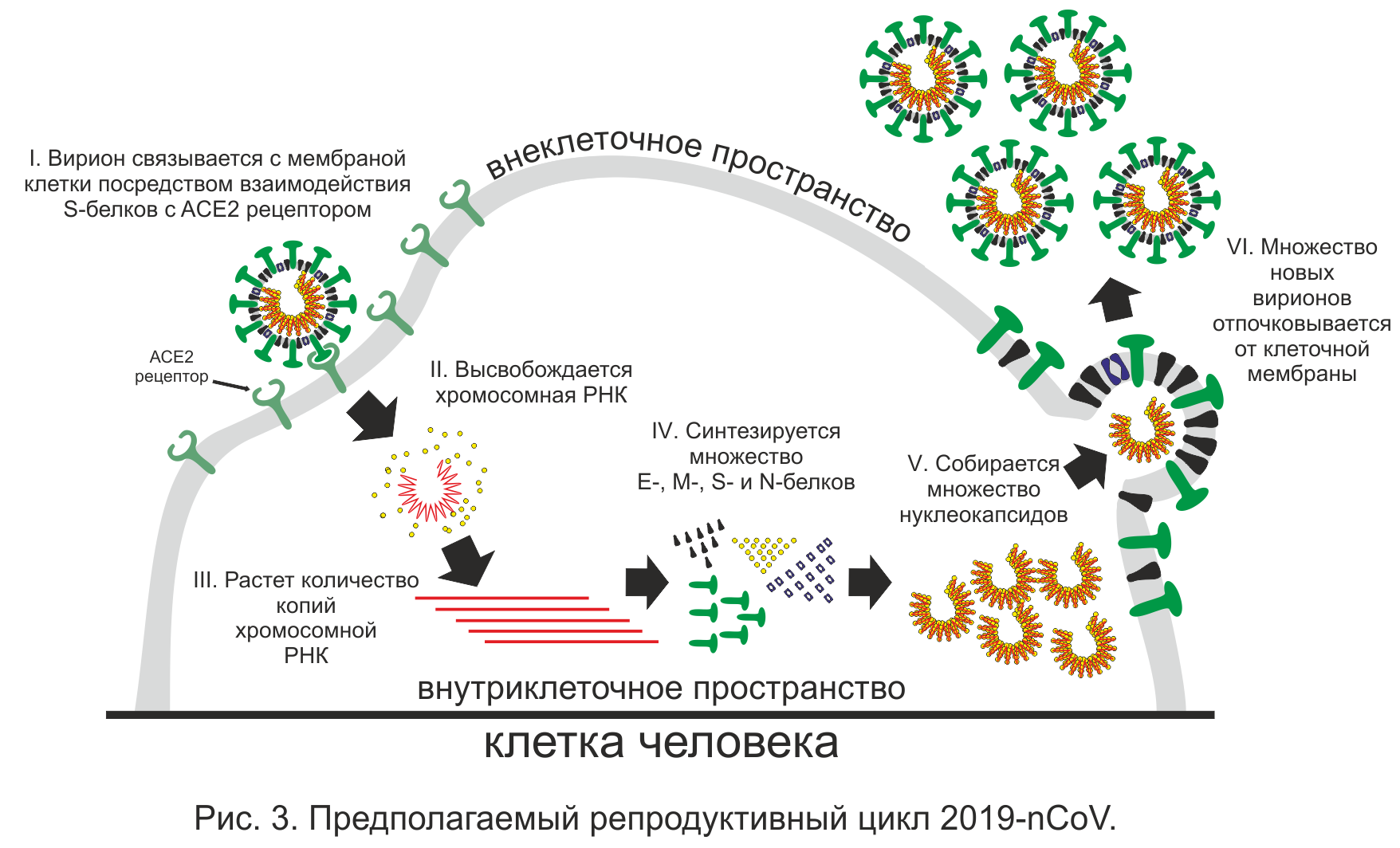 І. Віріон зв’язується з мембраною клітини через взаємодію S-білків з АСЕ2 рецептором
Позаклітинний простір
VІ. Численні нові віріони відділяються від клітинної мембрани
АСЕ2 рецептор
ІІ. Вивільнюється хромосомна РНК
ІV. Синтезується безліч Е-, М-, S-, N-білків
V. Збирається безліч нуклеокапсидів
ІІІ. Зростає кількість копій хромосомної РНК
Внутрішньоклітинний простір
КЛІТИНА ЛЮДИНИ
https://pikabu.ru/story/k_voprosu_o_koronaviruse_2019ncov_7203854
Стадії перебігу COVID-19
Стадія 3
Фаза гіперзапалення – ГРДС, сепсис, поліорганна недостатність, серцева недостатність, різке підвищення маркерів запалення – ІЛ-6,  С-РБ, ЛДГ, феритин, D-дімер, прокальцитонін)
Стадія 2
Фаза пневмонії – порушення дихання, задишка, гіпоксія (PaO2/FiO2≤300 мм рт ст), КТ зміни легень
Стадія 1
Фаза ранньої інфекції – респіраторні симптоми з верхніх дихальних шляхів:  лихоманка, сухий кашель, діарея, біль голови
Тяжкість
Фаза гіперзапалення
Цитокіновий шторм
Стадія відповіді на вірус
Час
7-8 день
СТУПЕНІ ВАЖКОСТІ COVID-19
Патогенетичний процес ураження легень при COVID-19
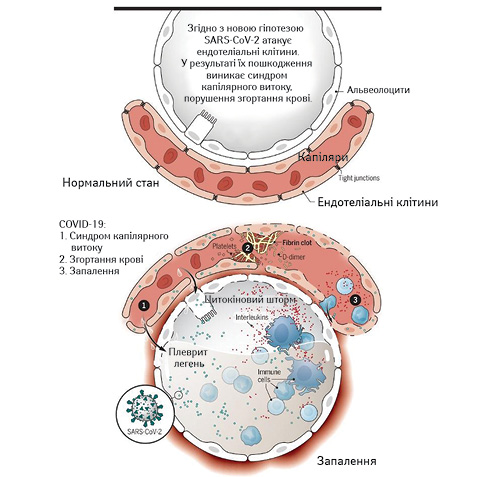 Групи ризику тяжкого перебігу COVID-19
Сприйнятливість  до збудника є високою у всіх групах населення
Групи ризику тяжкого перебігу захворювання і ризику летального наслідку
Люди старше 60 років
Пацієнти із хронічними захворюваннями (патологія органів дихання, діабет, онкологічні захворювання, особливо за необхідності проходження курсів хіміотерапії, недуги серцево-судинної системи, особливо в фазі декомпенсації).
Ожиріння з індексом маси тіла >40 кг/м2
Пацієнти, які тривало приймають глюкокортикоїдну терапію. 
Після трансплантації органів. 
Вагітні.
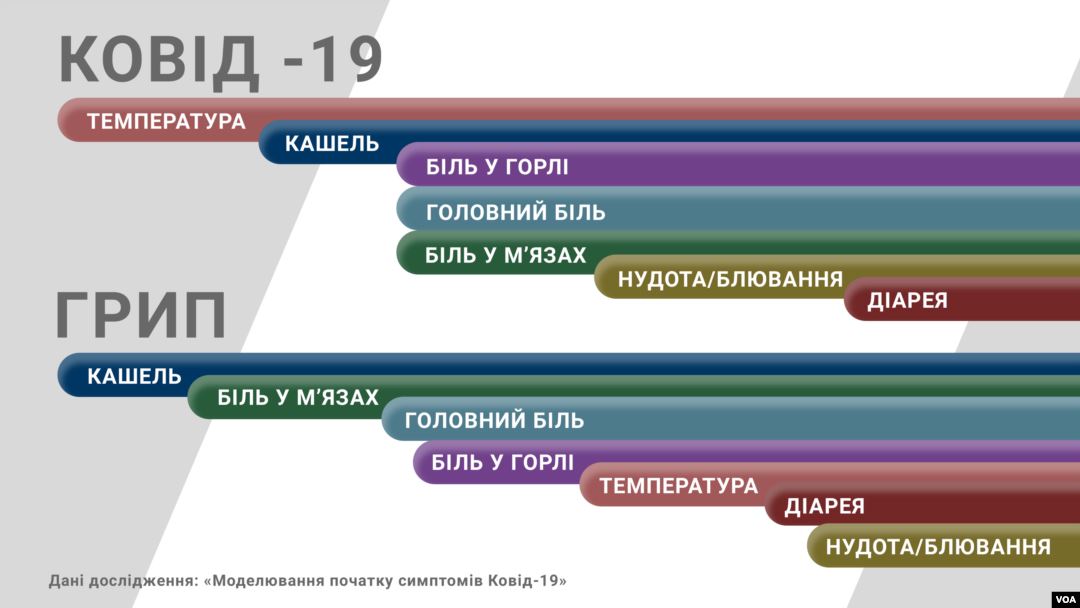 Диференційна діагностика грипу та  COVID 19
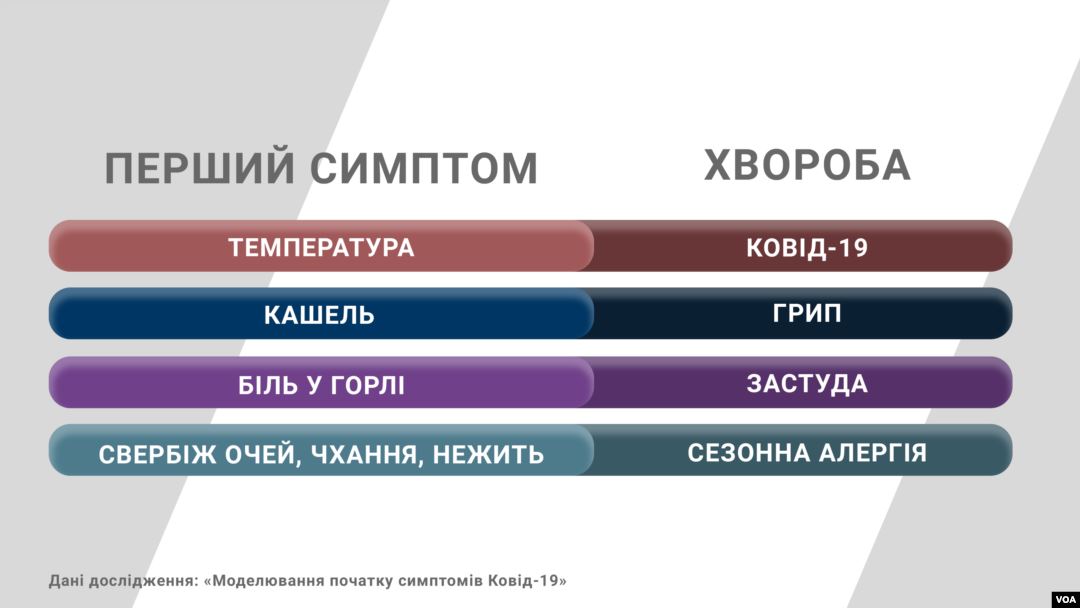 Диференційна діагностика грипу та  COVID 19
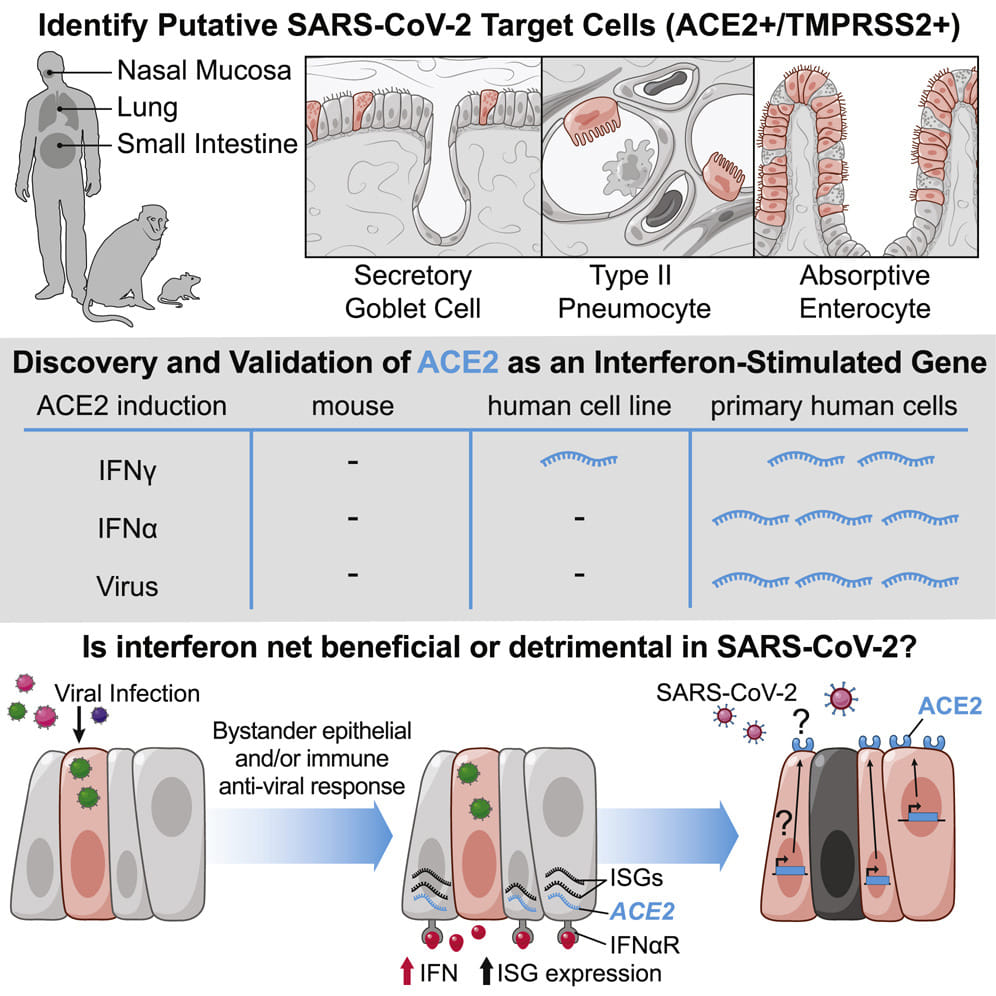 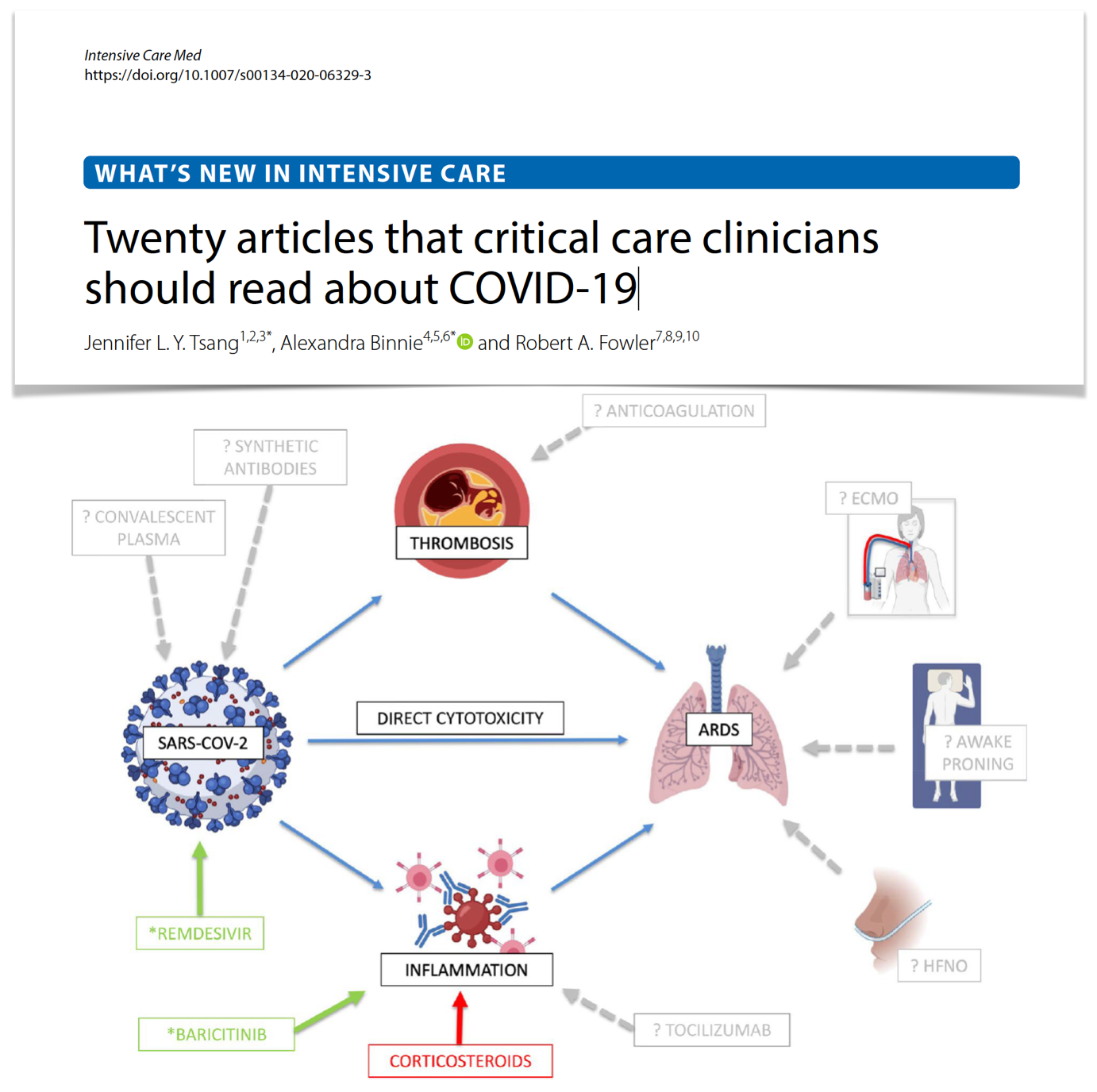 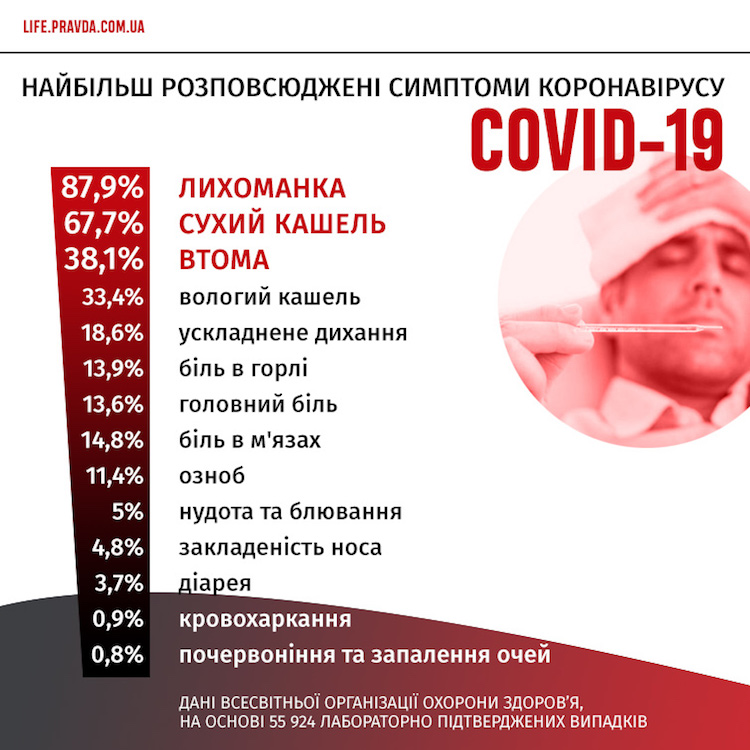 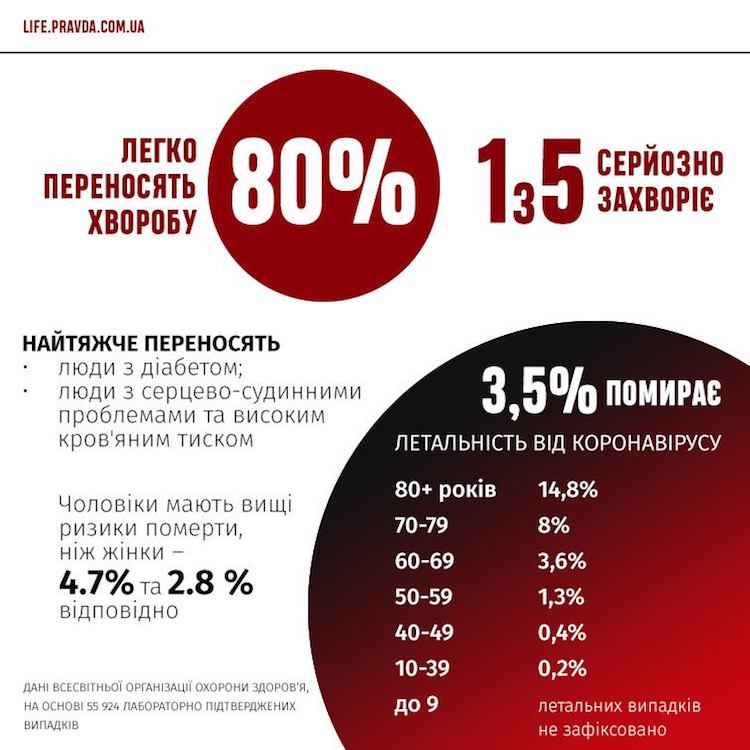 СИМПТОМИ COVID-19
МОЖЛИВІ
Головні болі
Серцебиття
Відчуття стиснення грудної клітки
Загальна втома
М’язові болі
ОСНОВНІ
Лихоманка
Кашель
Діарея
Зниження апетиту
Нудота
Втрату смаку й нюху
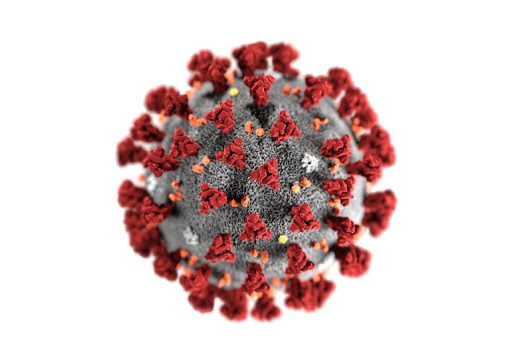 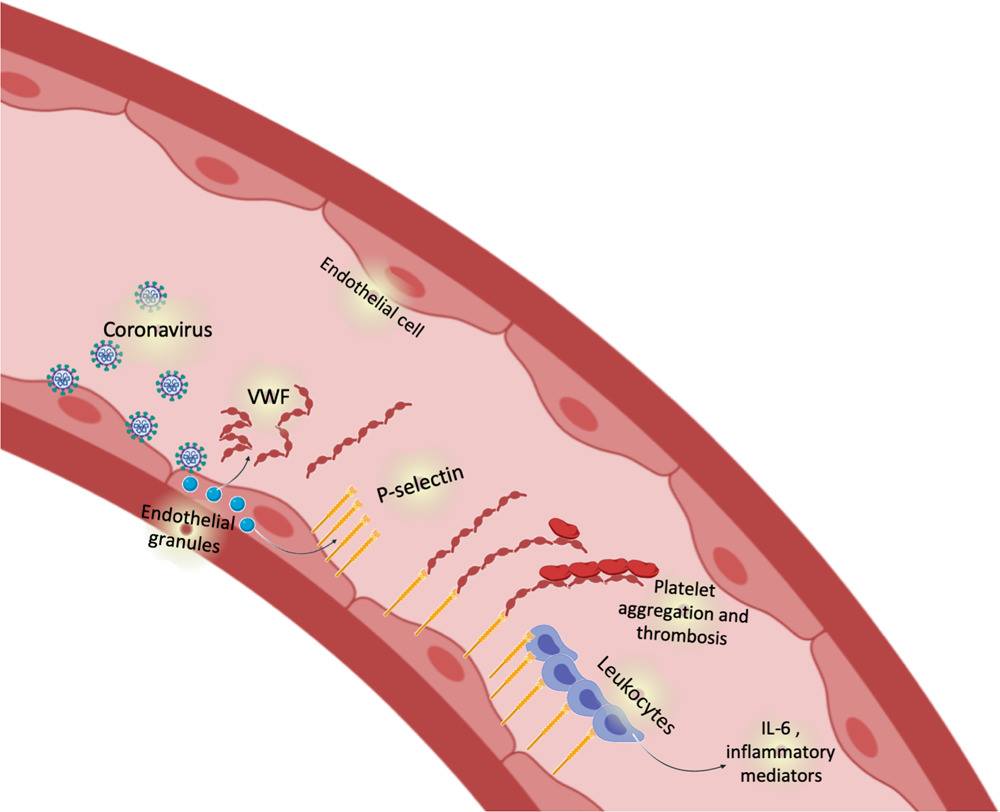 Тромбоваскуліт – універсальний патогенечний 
механізм ураження органів і систем
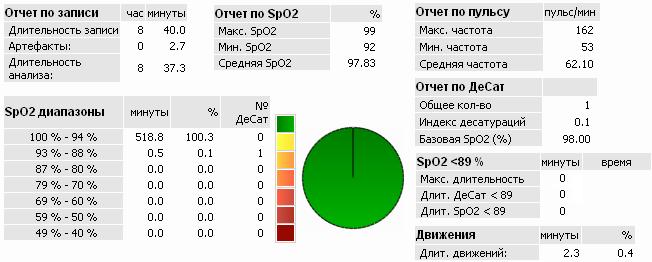 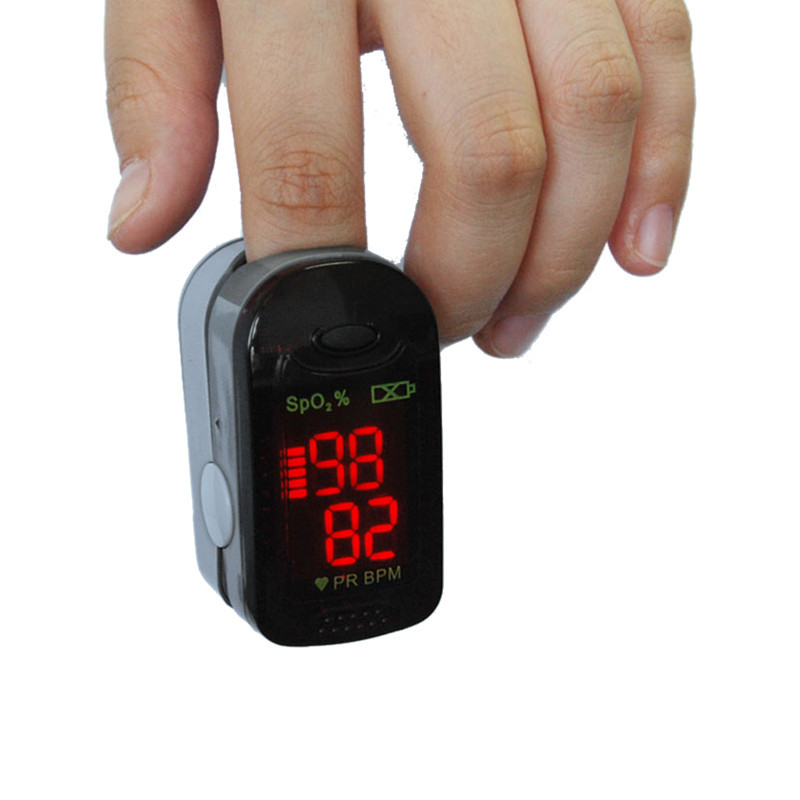 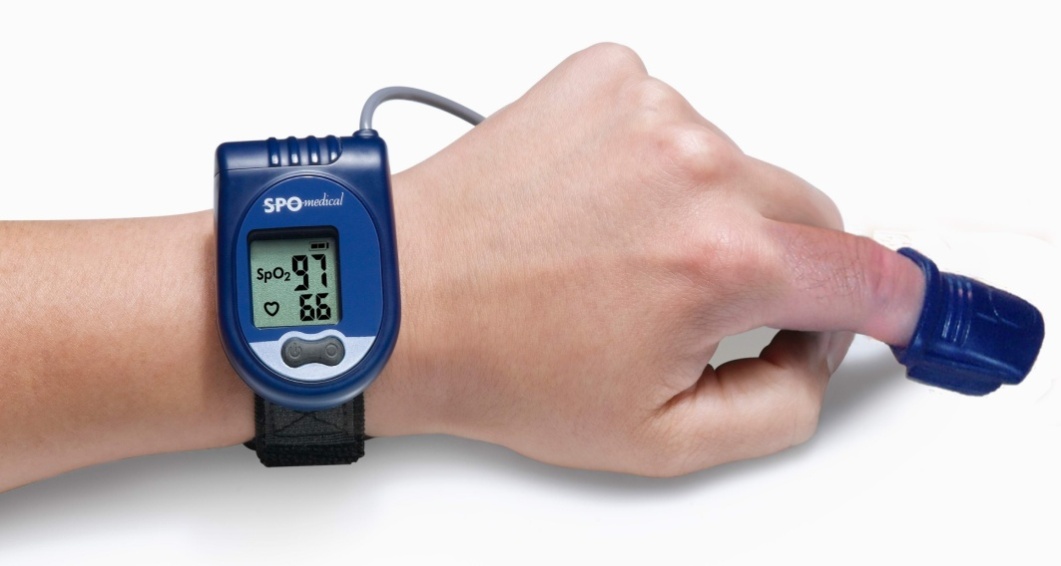 Контроль сатурації і пульсу
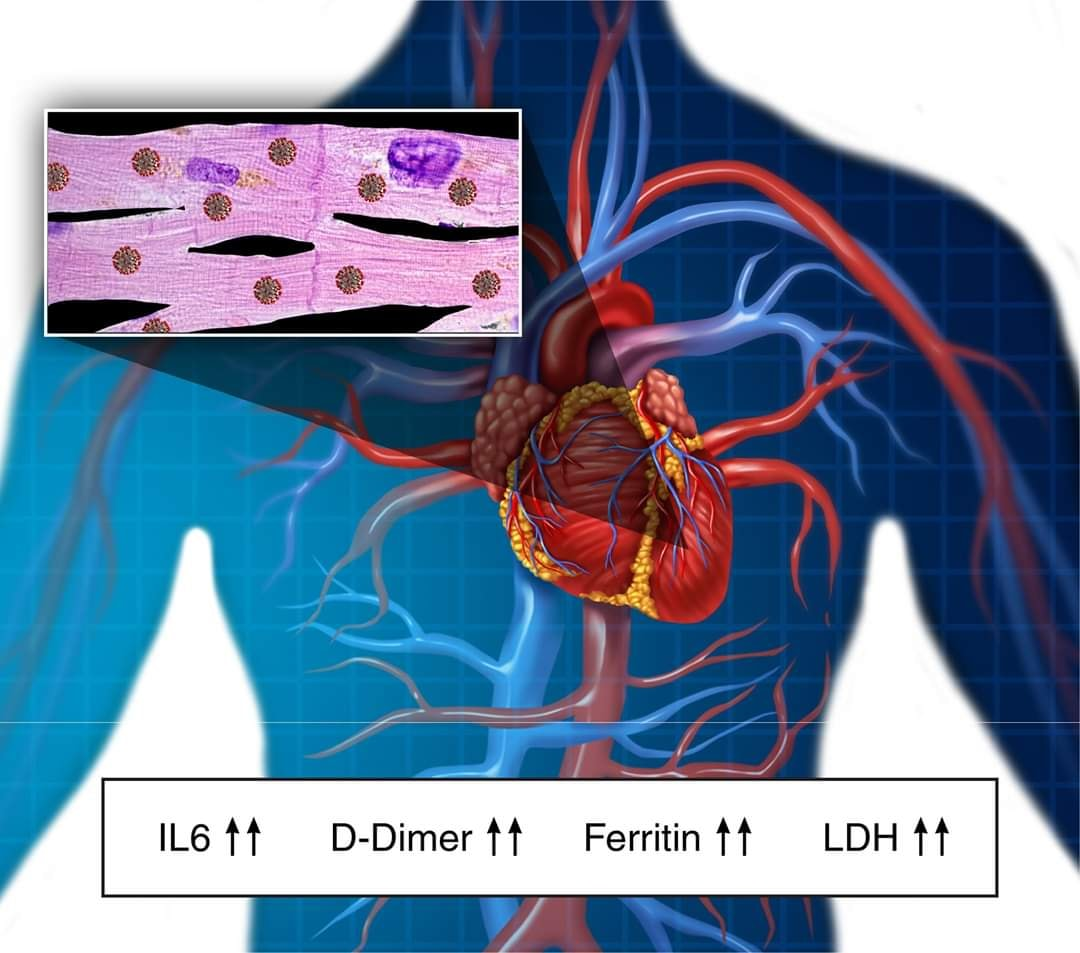 Лабораторні показники “цитокінового шторму”
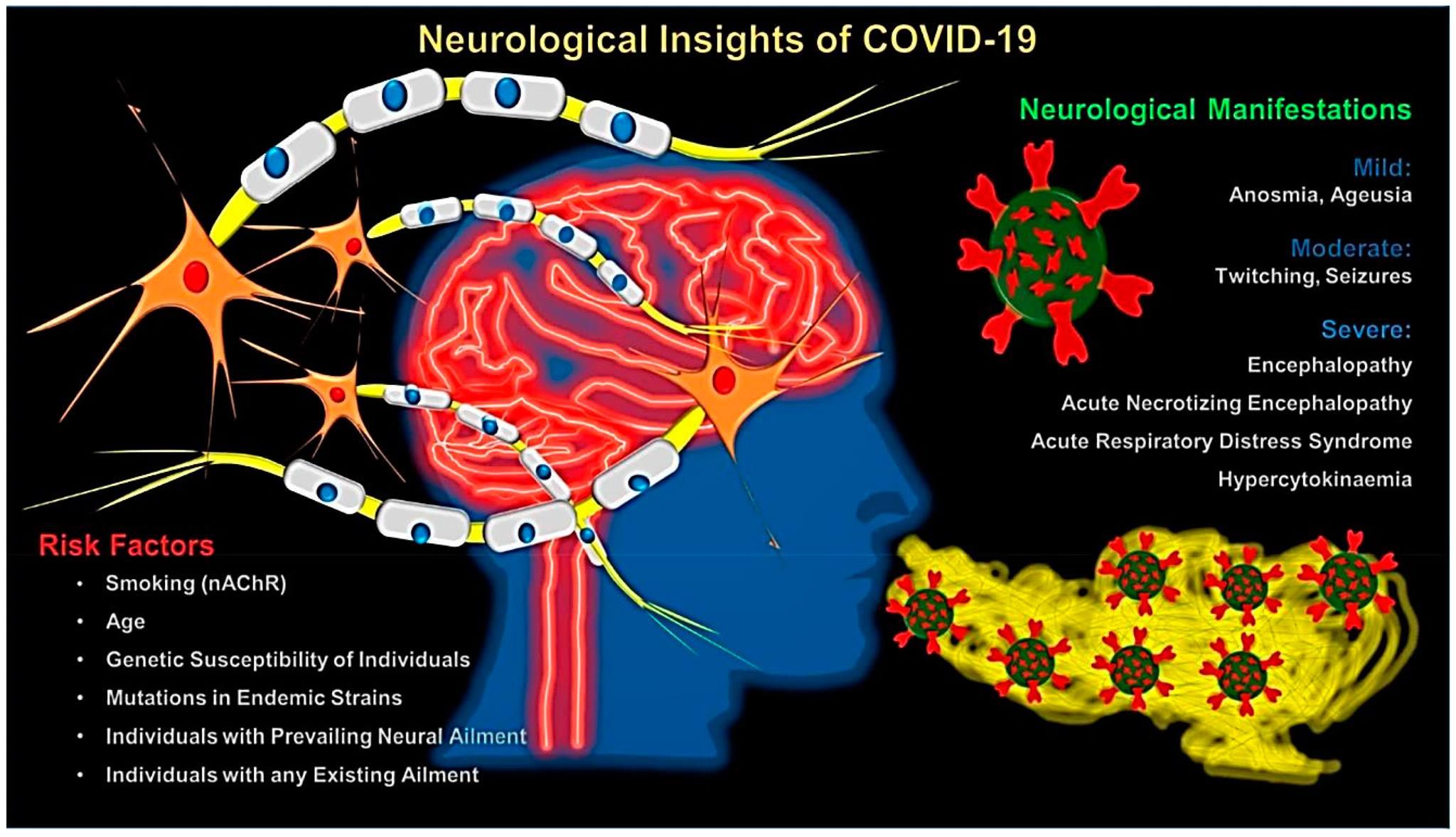 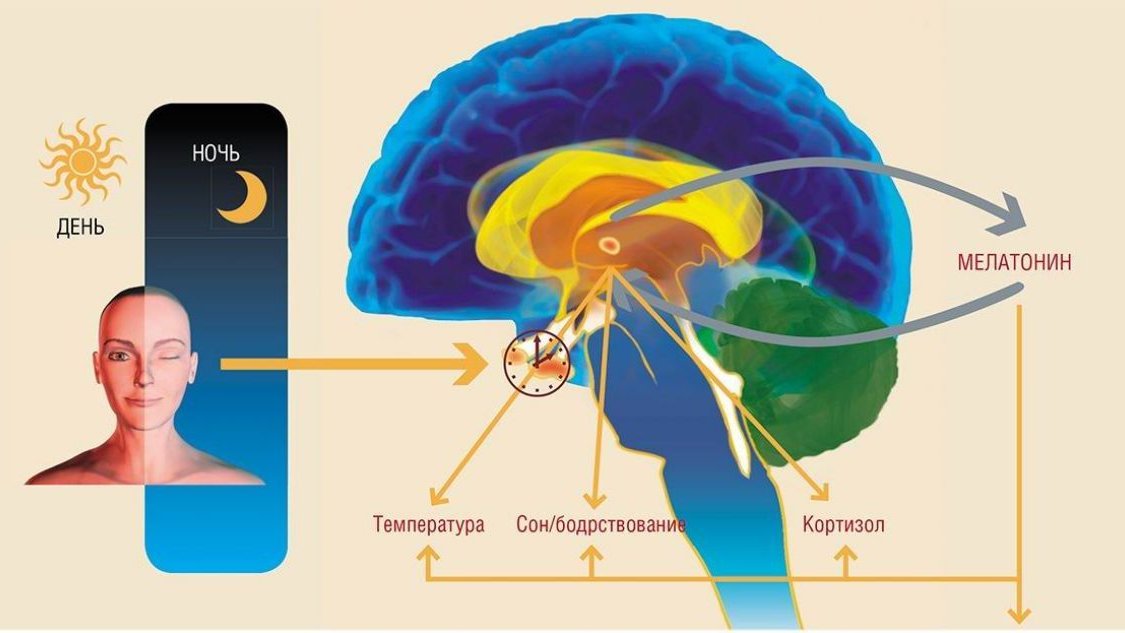 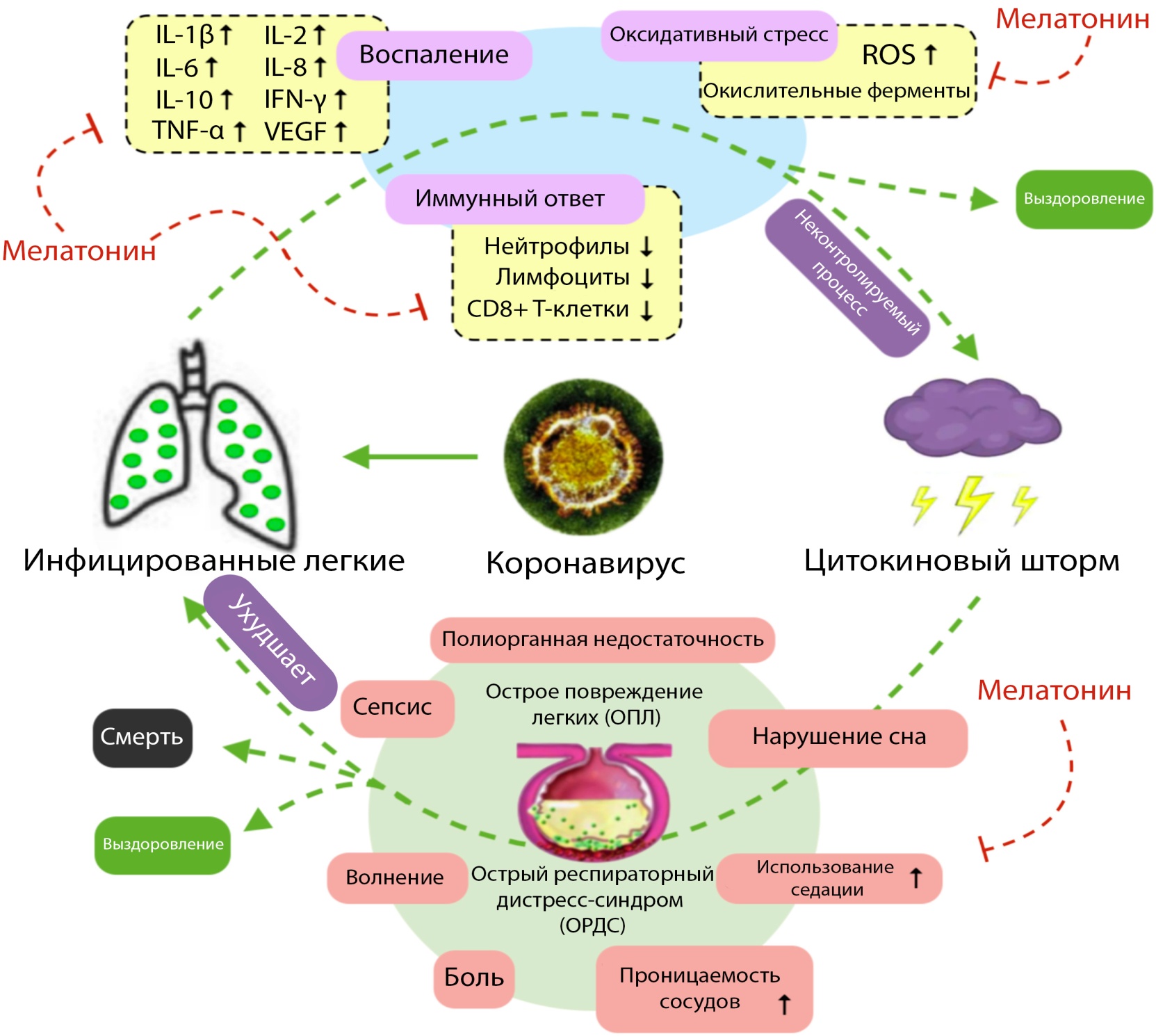 ОСНОВНІ КЛІНІЧНІ СИМПТОМИ COVID-19
ОСНОВНІ КЛІНІЧНІ СИМПТОМИ COVID-19
ОСНОВНІ ВІДМІННОСТІ МІЖ СИМПТОМАМИ COVID-19, ПРОСТУДНИМИ ЗАХВОРЮВАННЯМИ  І ГРИПОМ
Стадії перебігу COVID-19
Стадія 3
Фаза гіперзапалення – ГРДС, сепсис, поліорганна недостатність, серцева недостатність, різке підвищення маркерів запалення – ІЛ-6,  С-РБ, ЛДГ, феритин, D-дімер, прокальцитонін)
Стадія 2
Фаза пневмонії – порушення дихання, задишка, гіпоксія (PaO2/FiO2≤300 мм рт ст), КТ зміни легень
Стадія 1
Фаза ранньої інфекції – респіраторні симптоми з верхніх дихальних шляхів:  лихоманка, сухий кашель, діарея, біль голови
Тяжкість
Фаза гіперзапалення
Цитокіновий шторм
Стадія відповіді на вірус
Час
7-8 день
СТУПЕНІ ВАЖКОСТІ COVID-19
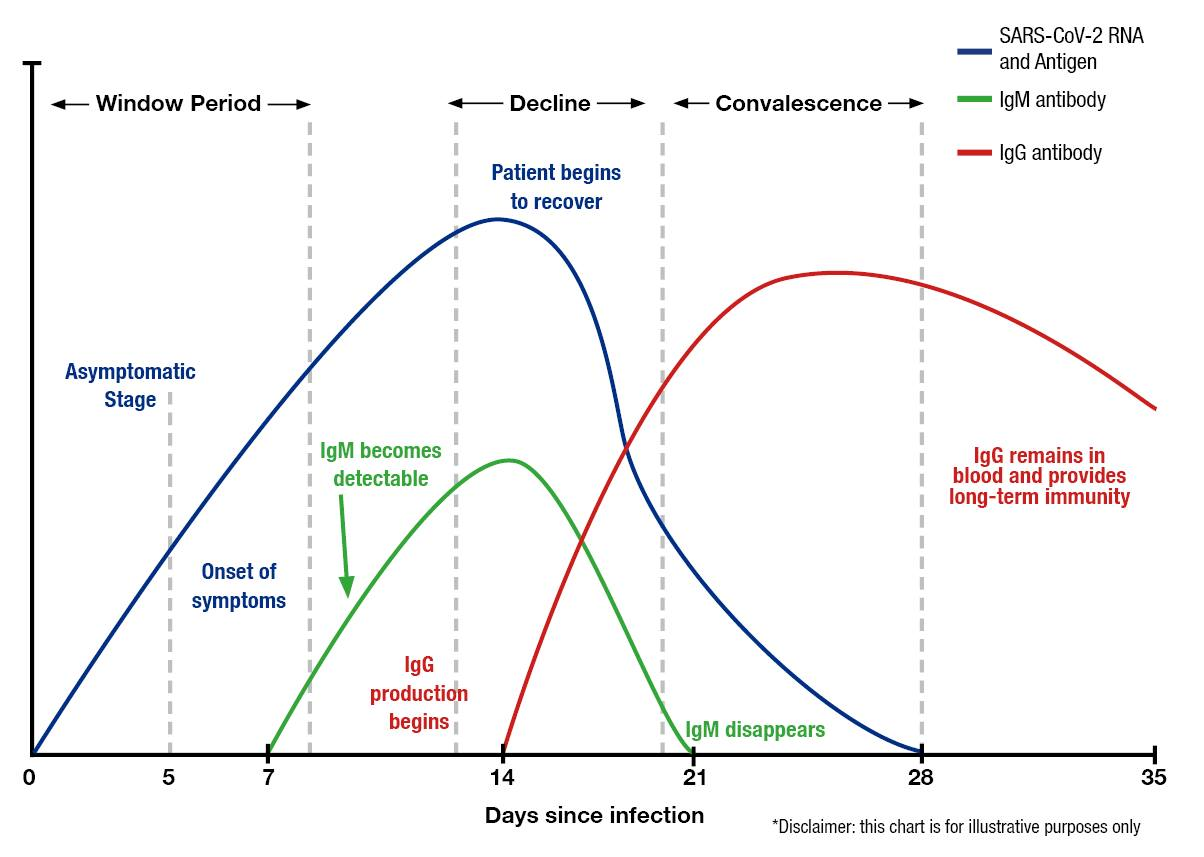 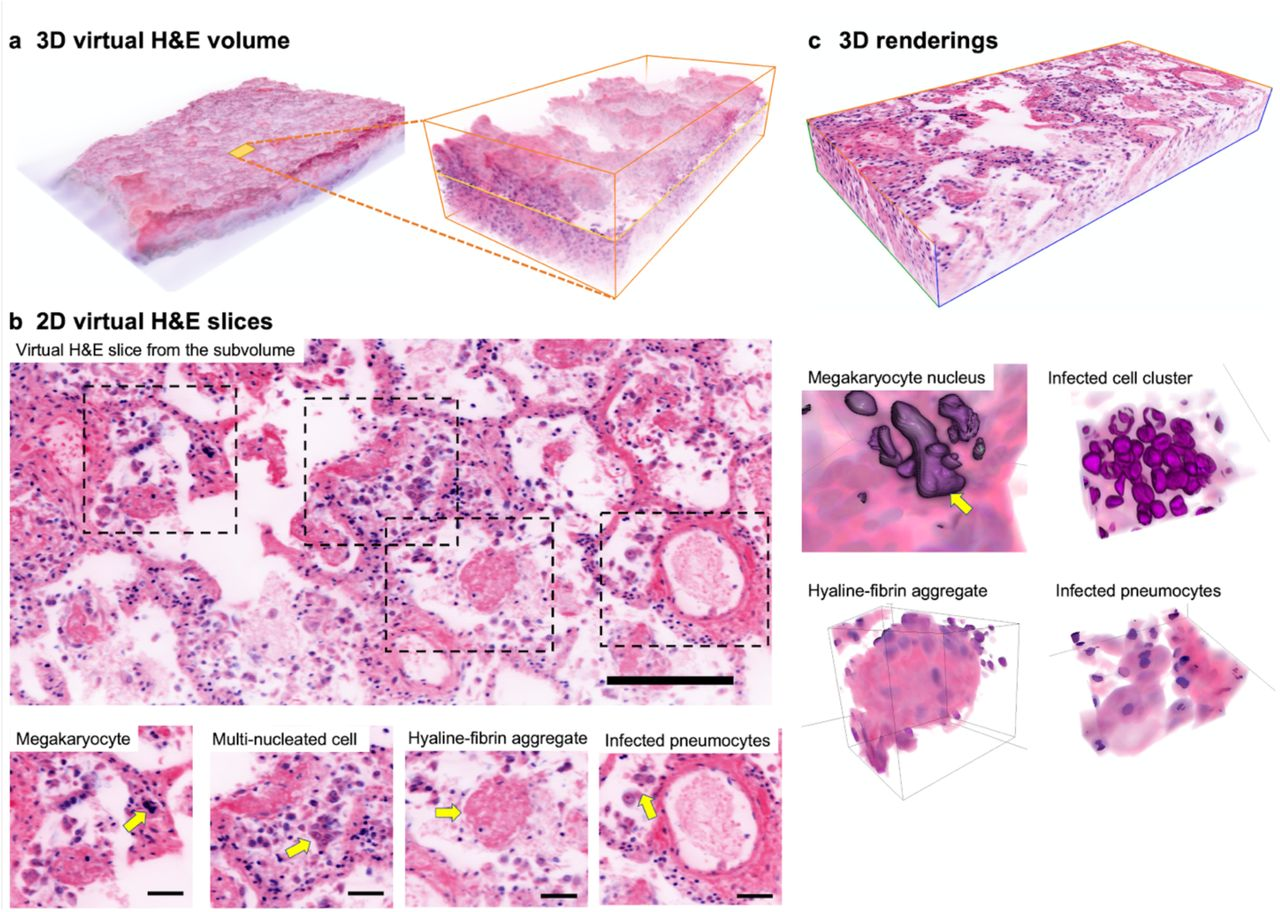 Пат. анатомічна картина 
ушкодження легень
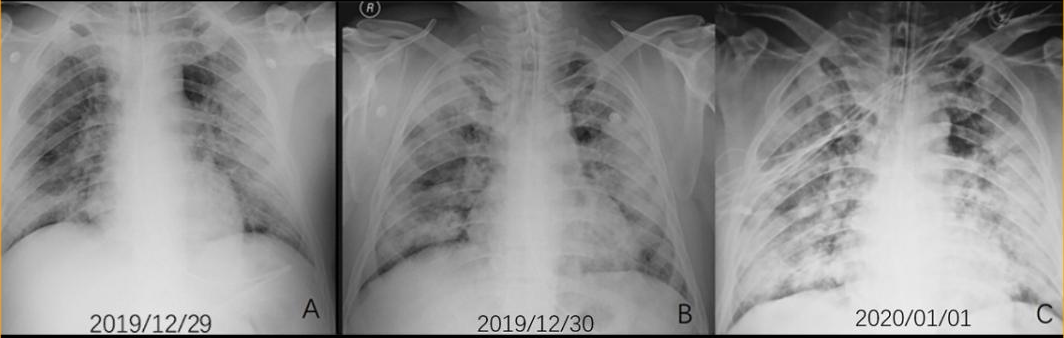 Динаміка змін в легенях при розвитку пневмонії
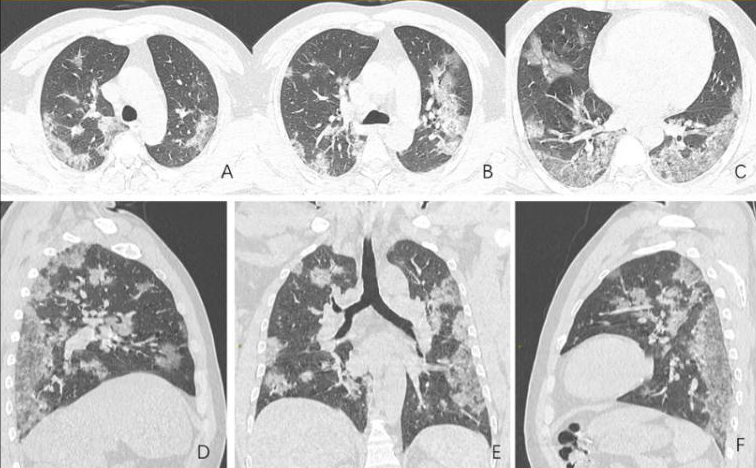 Динаміка змін в легенях при розвитку пневмонії
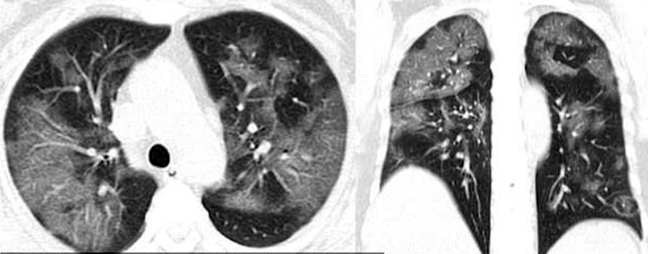 Наиболее характерными признаками пневмонии от COVID-19: 
периферическое распределение очагов (80% против 57% у "обычной" вирусной),

 симптом "матового стекла" (туманное, матовое снижение прозрачности легочной ткани с дифференцируемым рисунком сосудов и бронхов на этом фоне) - 91% против 68%,
 
утолщение стенок сосудов (58% против 22%).
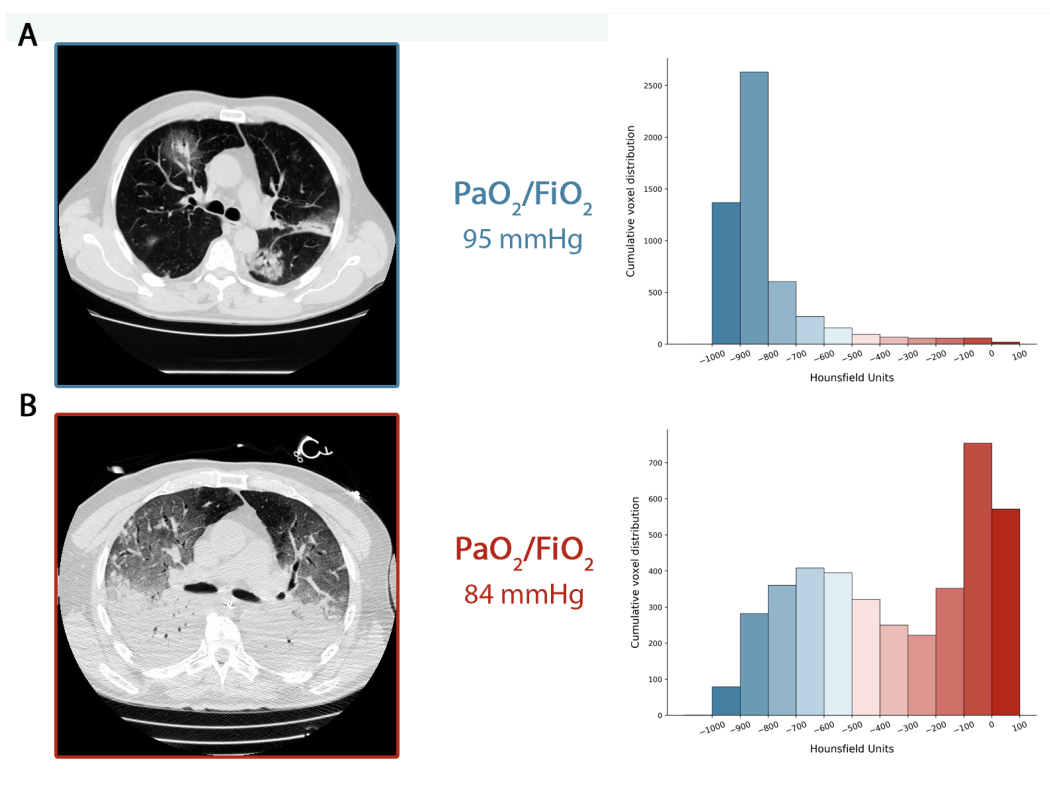 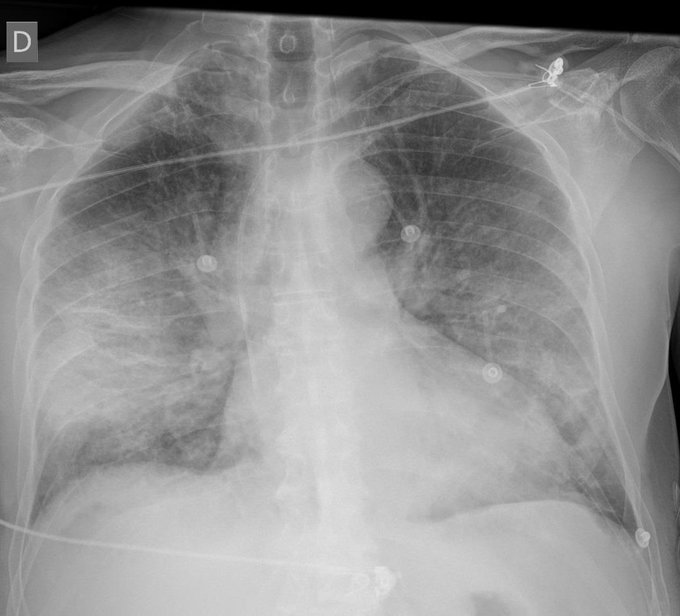 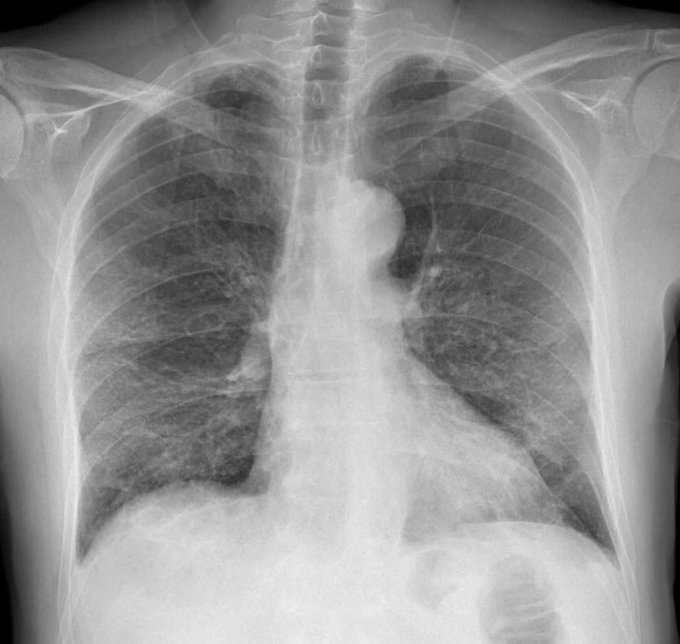 Динаміка змін в легенях при розвитку пневмонії
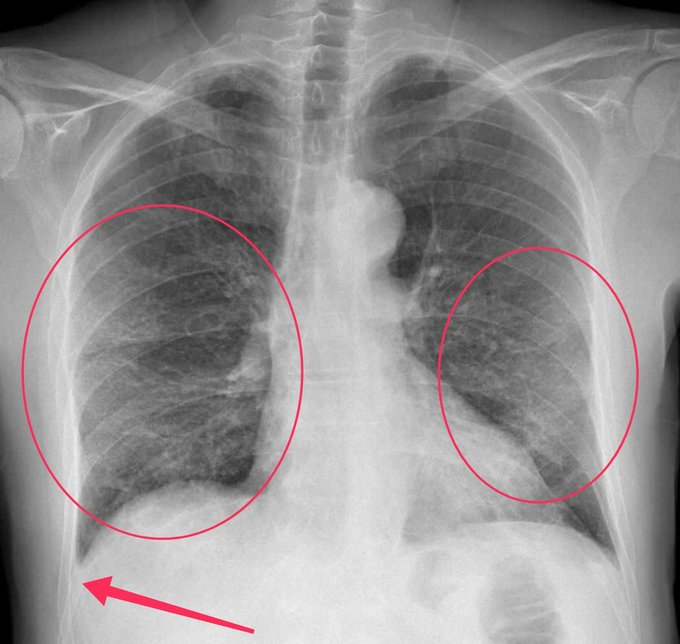 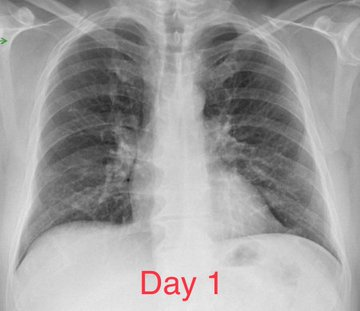 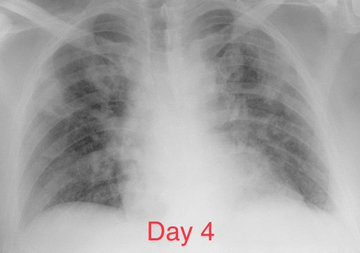 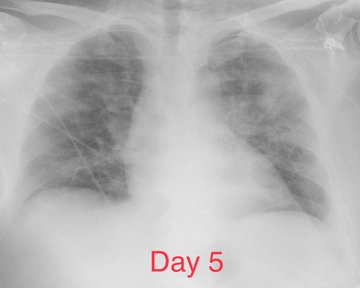 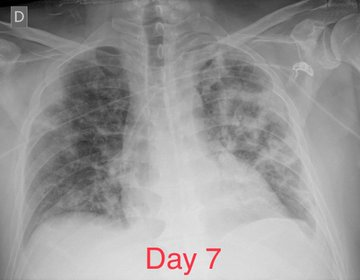 Динаміка змін в легенях при розвитку пневмонії
ЛИХОМАНКА
Чи доцільно лікувати?
Підвищення температури тіла може бути небезпечним для пацієнта, тому що:
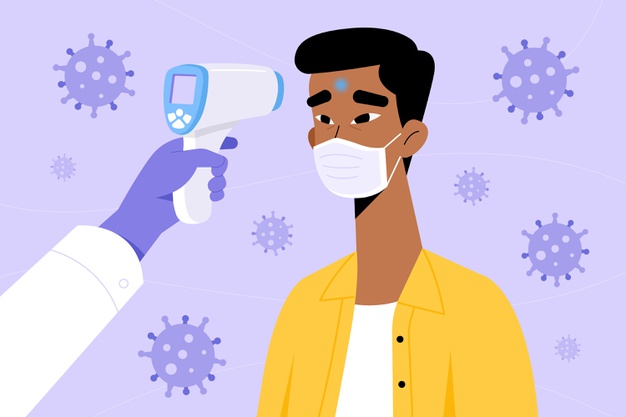 Може відбуватися денатурація білка 
Утворення прозапальних цитокінів 
Виникнення клітинної дисфункції та поліорганної недостатності
Розвиток ДВЗ-синдрому
ЛИХОМАНКА
Чому важливо використовувати НПЗЗ?
Своєчасне використання НПЗЗ знижує ймовірність розвитку:
Шкідливого впливу на нервову систему у пацієнтів з температурою тіла вище за 38.5°С
Фебрильних судом у дітей при температурі вище за 38°С
НПЗЗ при лихоманці рекомендовані:
Якщо ≥ 38°С у пацієнтів із захворюваннями серцево-судинної системи та органів дихання
При болях у м’язах та суглобах
У пацієнтів, що погано переносять підвищення температури тіла та мають супутні нозології
НПЗЗ
Який обрати?
Ефективність та безпека завжди були головними критеріями вибору НПЗЗ. Саме тому при лихоманці лікарі дуже часто обирали саме ібупрофен.
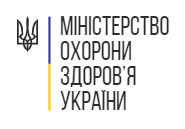 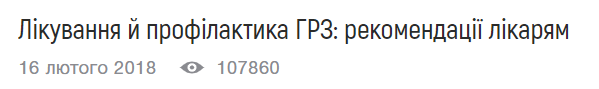 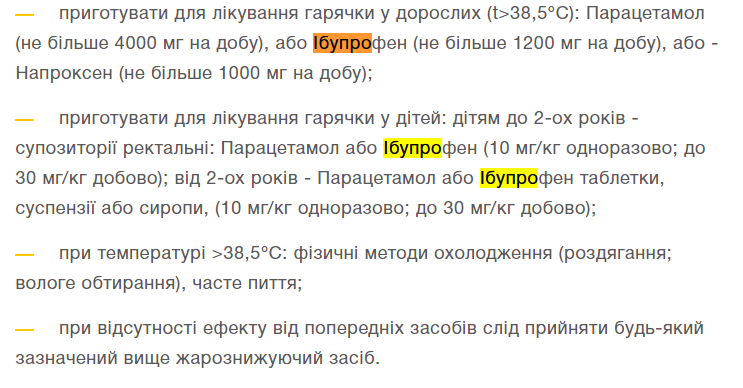 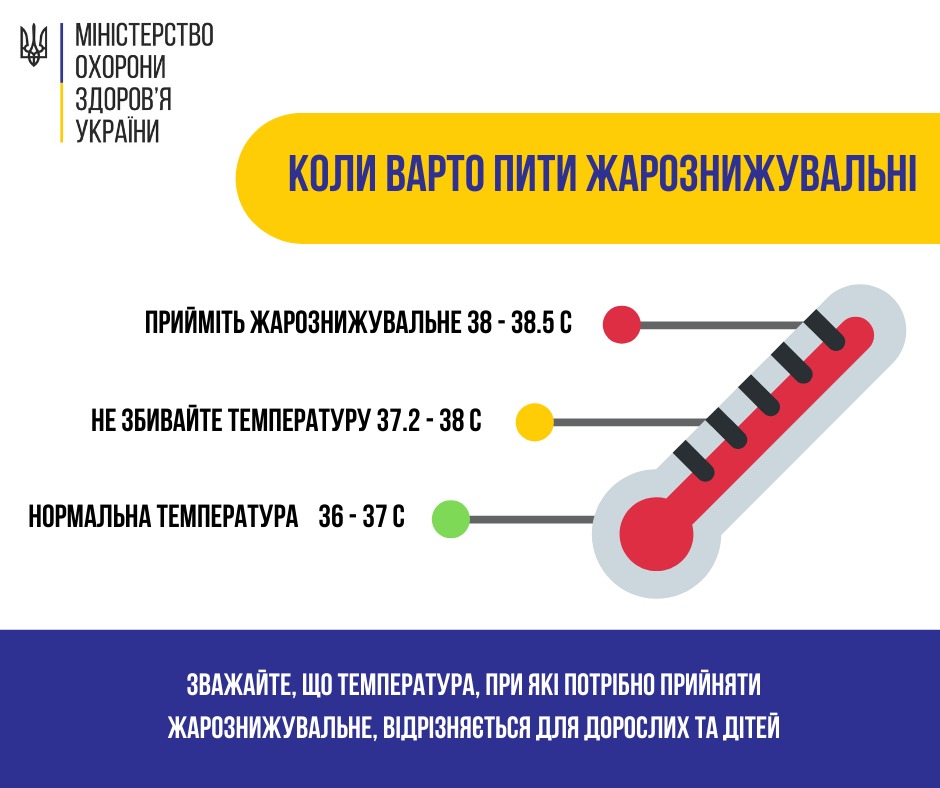 EVMS КРИТИЧНИЙ ПІДХІД COVID-19 

ПРОТОКОЛ УПРАВЛЕННЯ 
Разрабоблено та  обновлено Paul Marik, MD Начальник  відділу медицини легеневої  та реаніматології медичної школи Вирджинія, Норфолк, Вирджиніяго 2020
Підхід, який пропонується до профілактики та/або   лікування COVID-19
Профілактика 

        Хотя существует очень ограниченное количество данных (и нет конкретных данных по COVID-19), следующий «коктейль» может сыграть роль в профилактике / смягчении заболевания COVID-19, особенно среди наиболее уязвимых граждан нашего сообщества; то есть те, кто старше 60 лет и те, у кого есть медицинские сопутствующие заболевания. Пока нет никаких убедительных доказательств того, что этот коктейль эффективен; это дешево, безопасно и должно быть легко доступно. Так что тут терять? 

Вітамін С 500 мг два раза в день и кверцетин 250-500 мг два раза в день
Цинк 75-100 мг / сут (ацетат, глюконат или пиколинат). Цинковые пастилки являются предпочтительными. Через 1-2 месяца дозу уменьшают до 30-50 мг / сут. 
Мелатонін (медленное высвобождение): начните с 0,3 мг и увеличьте до 1-2 мг на ночь
Вітамін D3 1000-4000 ед / сут (оптимальная доза неизвестна). Вероятно, что те, кто имеет исходно низкий уровень 25-OH витамина D и те, кто живет на 40 ° широты, получат наибольшую пользу
Coronavirus outbreak in Italy
THERAPEUTIC STRATEGIES  –  Drugs under development
Currently no effective specific antivirals or drug combinations supported by high-level evidence
New drugs are being added every:
Favipiravir or Avigan influenza treatment, Fujifilm Toyama Chemical in Japan 
Remdesivir failed Ebola drug, Gilead Sciences 
antiviral drug Kaletra (combination of lopinavir and ritonavir)
Actemra, or tocilizumab, Roche
Sarilumab (kevzara), Regeneron
56
ЛІКУВАННЯ КОРОНАВІРУСНОЇ ХВОРОБИ
У даний час не існує ефективних специфічних противірусних препаратів або комбінацій лікарських засобів для лікування COVID-19, що підтверджуються доказами високого рівня.
Потенційно ефективними препаратамии для лікування COVID-19 є:
Противірусні препарати (лікування грипу): фавіпіравір (авіган), інтерферон-гама, ремдесивір
Інгібітор протеаз ВІЛ: комбінація лопінавіру та ритонавіру
Інгібітори інтерлейкіну-6 та його рецепторів: тоцилізумаб, сарилумаб. 
Інгібітори янус-кінази – барицитиніб
Глюкокортикоїди (і хоча їхнє призначення у певної категорії пацієнтів з COVID патогенетично обґрунтовано, ВООЗ – проти)
Довенні імуноглобуліни
Згідно з рекомендаціями ВООЗ, можливо призначення препаратів із передбачуваною етіотропною ефективністю «off-label», при цьому їх застосування повинно відповідати етичним нормам, рекомендованим ВООЗ, і національним рекомендаціям
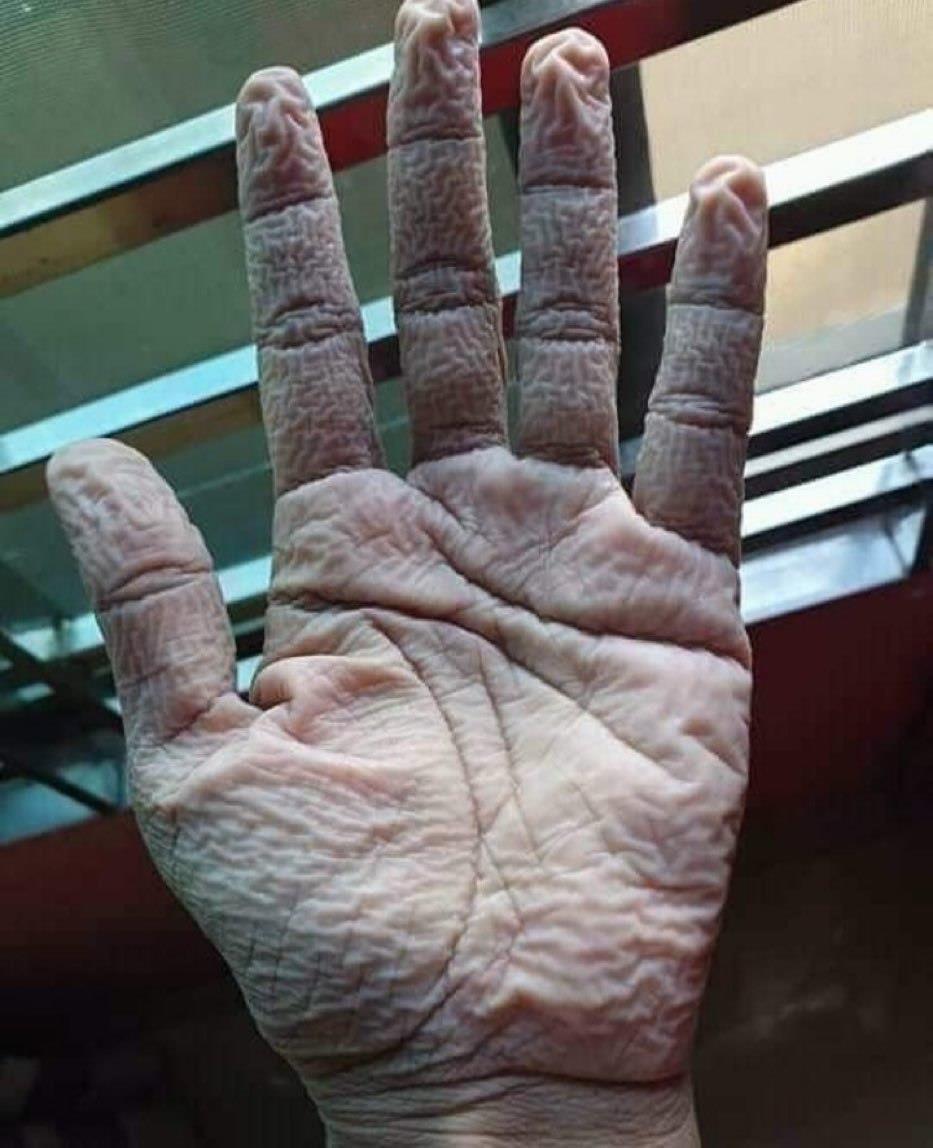 "Червона зона" 
+ 8 годин роботи
+ 2 пари рукавичок 
+  дезінфікуючі засоби = рука лікаря після зміни по боротьбі з COVID -19
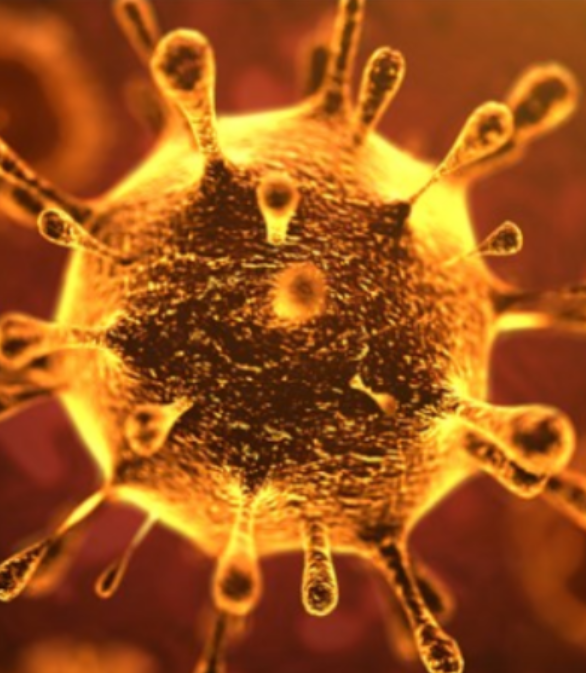 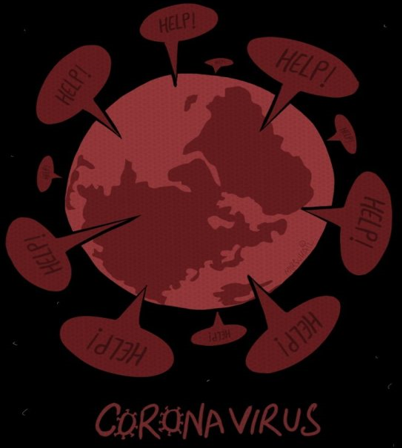 ?, !
ДЯКУЄМО ЗА УВАГУ!
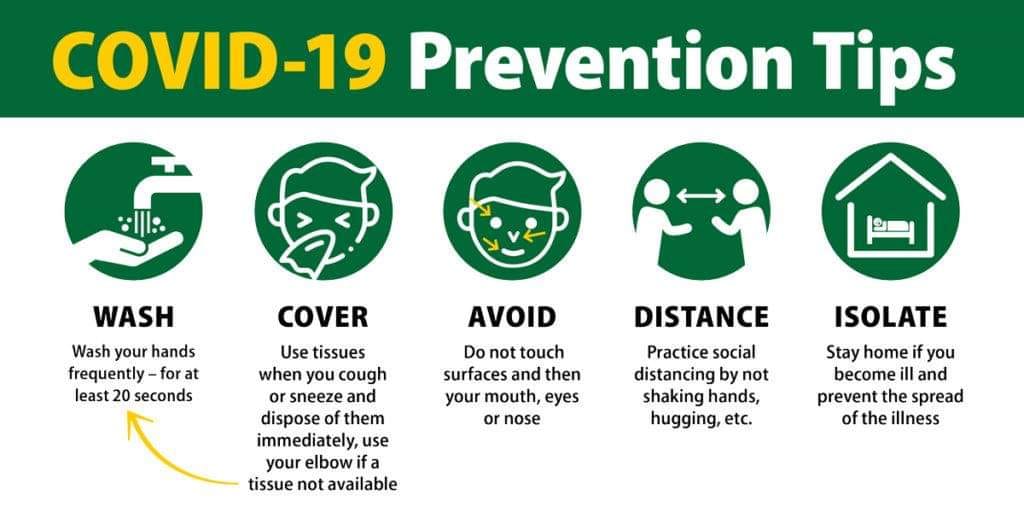